Снежинка
ДЛЯ ИЗГОТОВЛЕНИЯ СНЕЖИНКИ НАМ ПОНАДОБЯТСЯ СЛЕДУЮЩИЕ МАТЕРИАЛЫ:
- НОЖНИЦЫ;
- КЛЕЙ ПВА;
- НИТКИ;
- КИСТЬ;
- БУЛАВКИ;
- ФАЙЛ.
План работы:
1.Берем заготовку с булавками. Вокруг первой булавки несколько раз закручиваем нить.
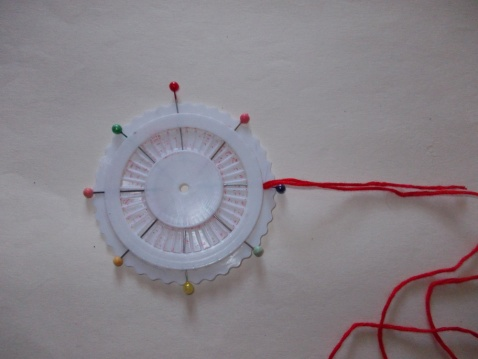 2.Далее работаем по схеме.
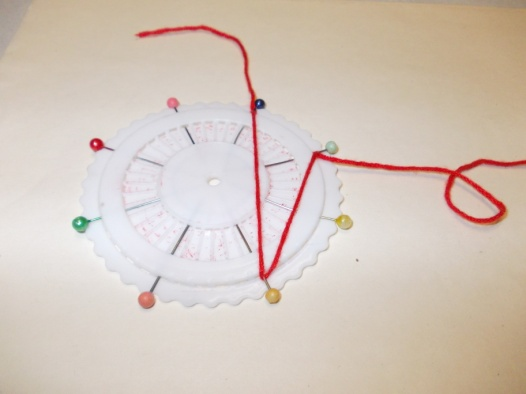 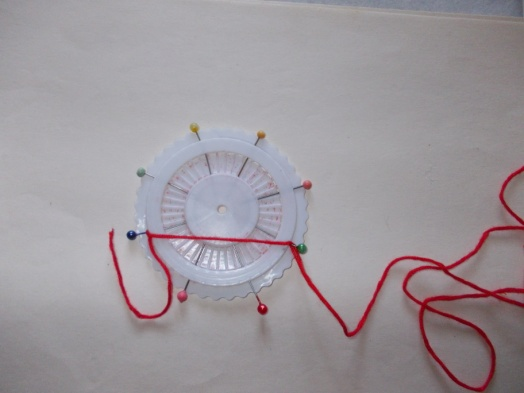 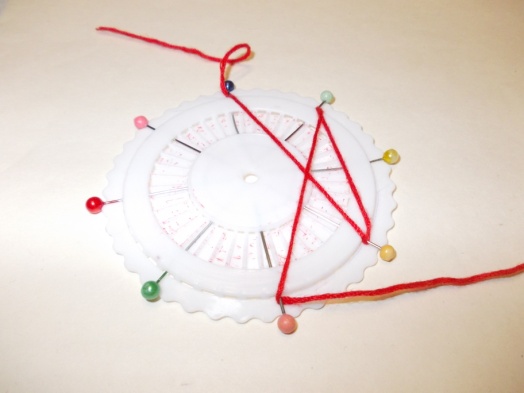 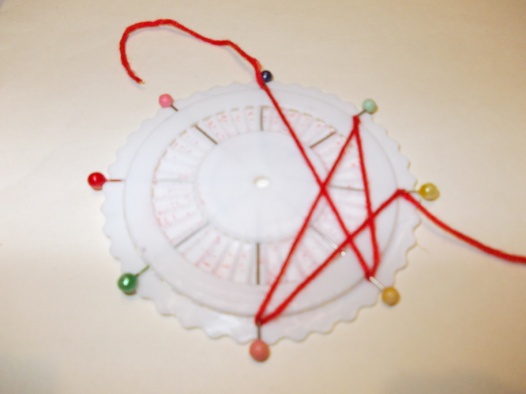 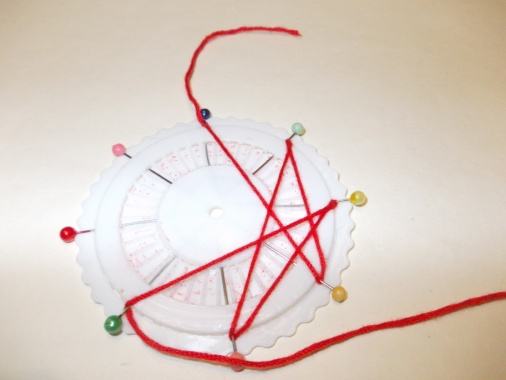 3. Готовую снежинку при помощи кисточки покрываем клеем ПВА. Оставляем высыхать.
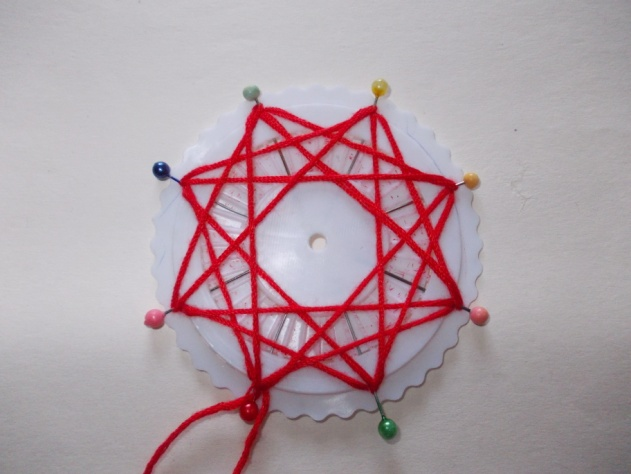 4. Когда работа подсохнет - аккуратно вынимаем булавки и снимаем с заготовки снежинку. Теперь можно ими украсить весь дом.
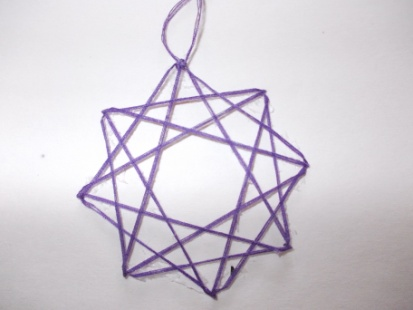 ТВОРИТЕ!
ПОЛУЧАЙТЕ НАСЛАЖДЕНИ ОТ СВОЕГО ТВОРЧЕСТВА!
ПУСТЬ ВАМ ВСЕГДА СОПУТСТВУЕТ УДАЧА!